Year 6 PSHE Pentecost 2 Knowledge Organiser The Working World In-App Purchases  Golden Thread: Freedom
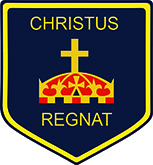 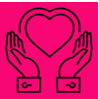 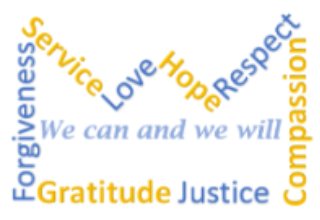 Year 6 PSHE Pentecost 2 Knowledge Organiser
                        The Working World In-App Purchases 
Key Vocabulary
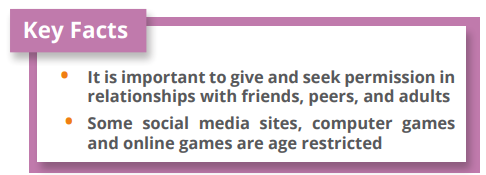 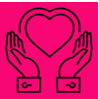 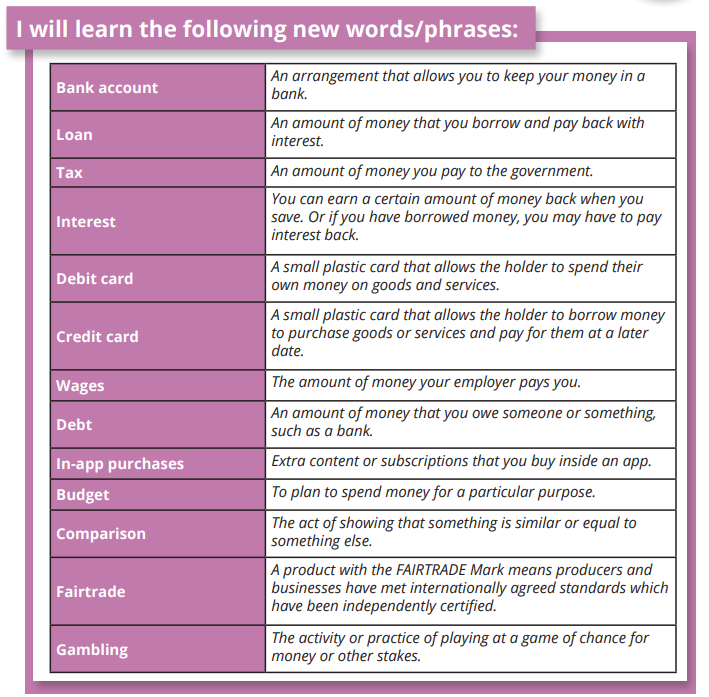 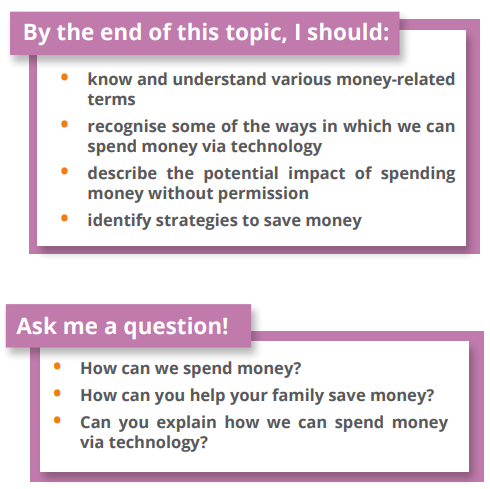 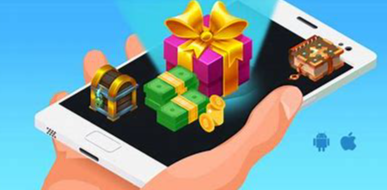 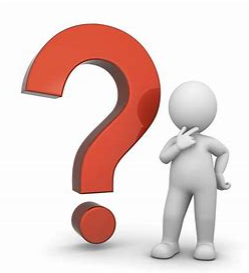 Sky objectives: 
Children take responsibility for their emotions and actions, can recognise and discuss the feelings behind these and reflect on how they want to respond in the future. 
Children recognise healthy relationships and what to do when a relationship becomes unhealthy. 
Children know that to act responsibly helps to ensure the safety of themselves, others and the wider world.